Figure 15. Current density distributions of P170 and CDA from Experiment 1. Distributed current densities projected ...
Cereb Cortex, Volume 24, Issue 8, August 2014, Pages 2022–2035, https://doi.org/10.1093/cercor/bht057
The content of this slide may be subject to copyright: please see the slide notes for details.
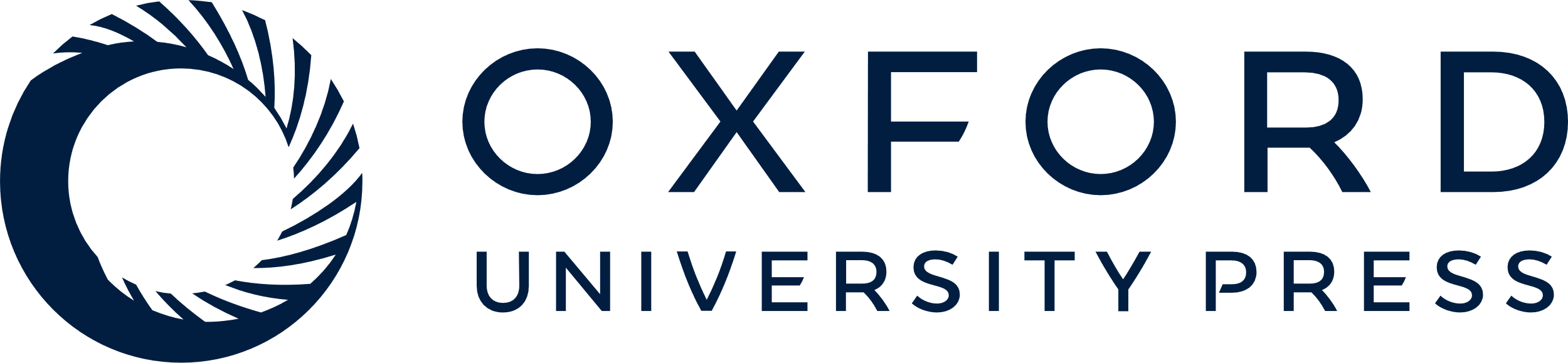 [Speaker Notes: Figure 15. Current density distributions of P170 and CDA from Experiment 1. Distributed current densities projected across the cortical surface for the P170 (top view) and CDA (lateral rear view). The P170 model was computed based on the cue-locked grand-average ERPs from 170 to 370 ms using all scalp electrodes. The CDA model was computed based on the contralateral minus ipsilateral cue-locked grand-average ERP difference waves from 300 to 1000 ms using all scalp electrodes. Although both left and right visual field conditions are included in the CDA model, for visualization purposes all CDA contralateral signals are projected onto the left hemisphere.


Unless provided in the caption above, the following copyright applies to the content of this slide: © The Author 2013. Published by Oxford University Press. All rights reserved. For Permissions, please e-mail: journals.permissions@oup.com]